Lesson Two
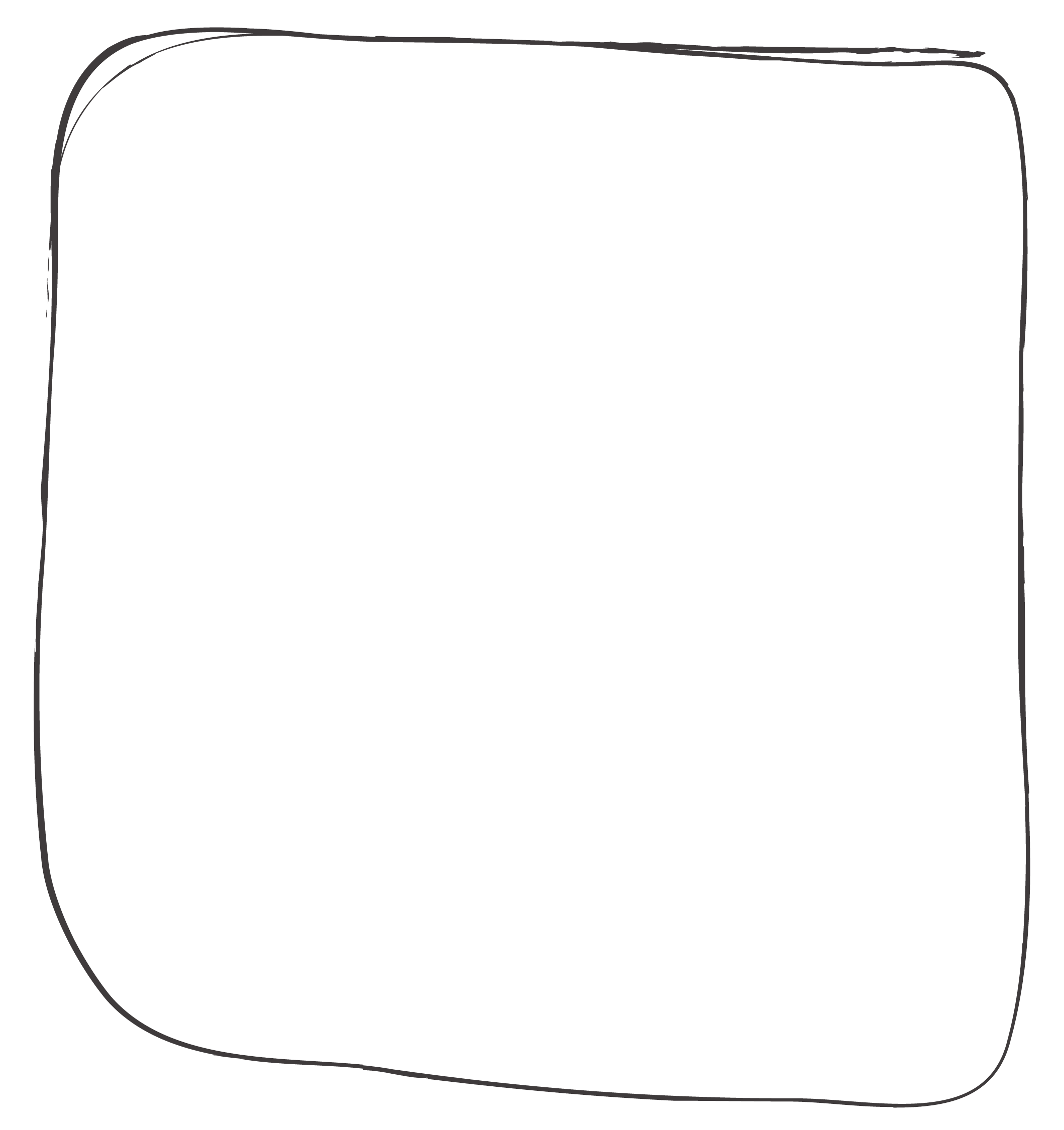 1. What surprised you?2 .Have you seen examples of this in ____ (name of city) ____?3. Why don’t people try to stop this type of advertising?4. What other things are advertised this way?
Video Discussion
Outdoor Tobacco Advertising
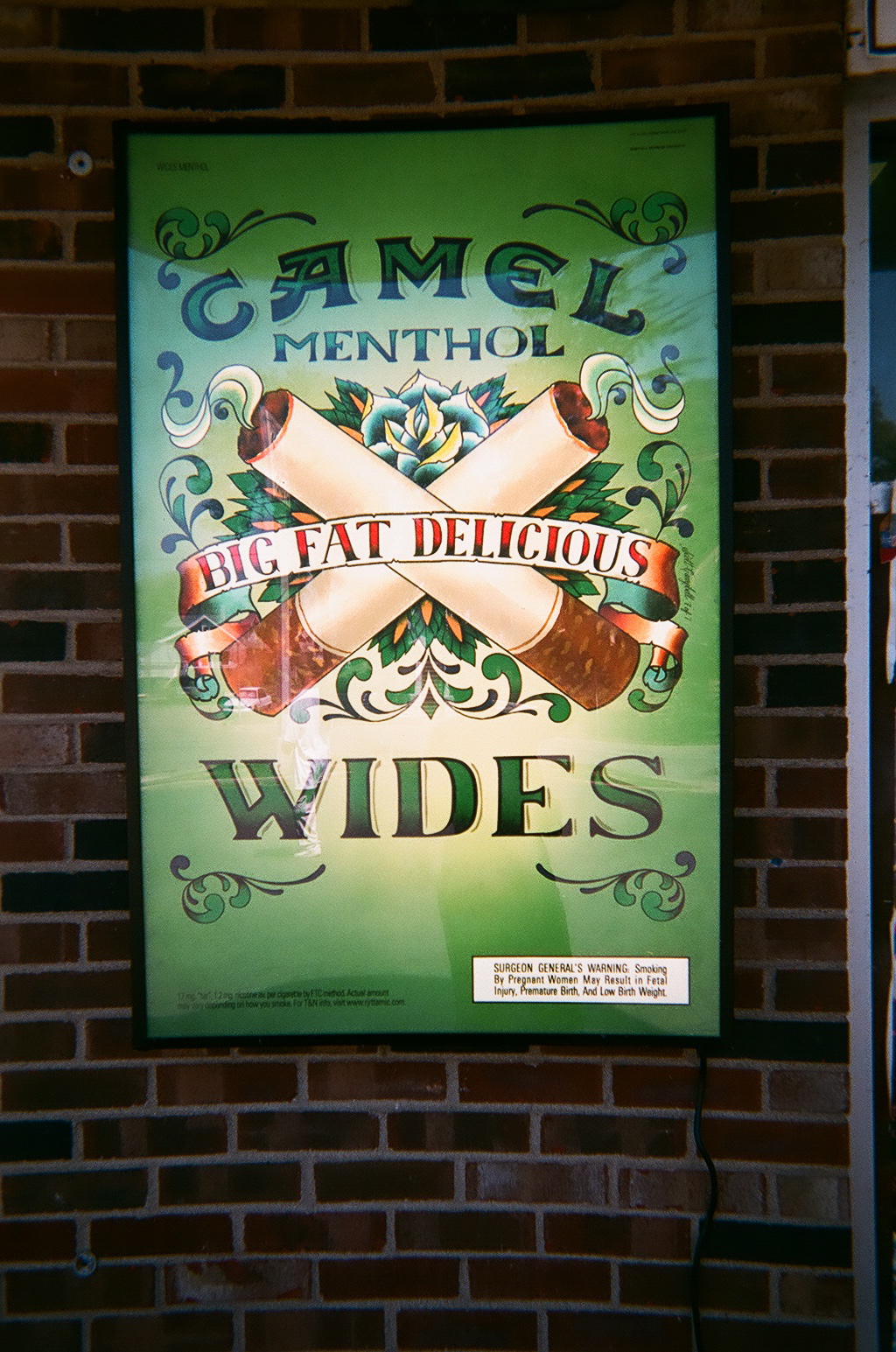 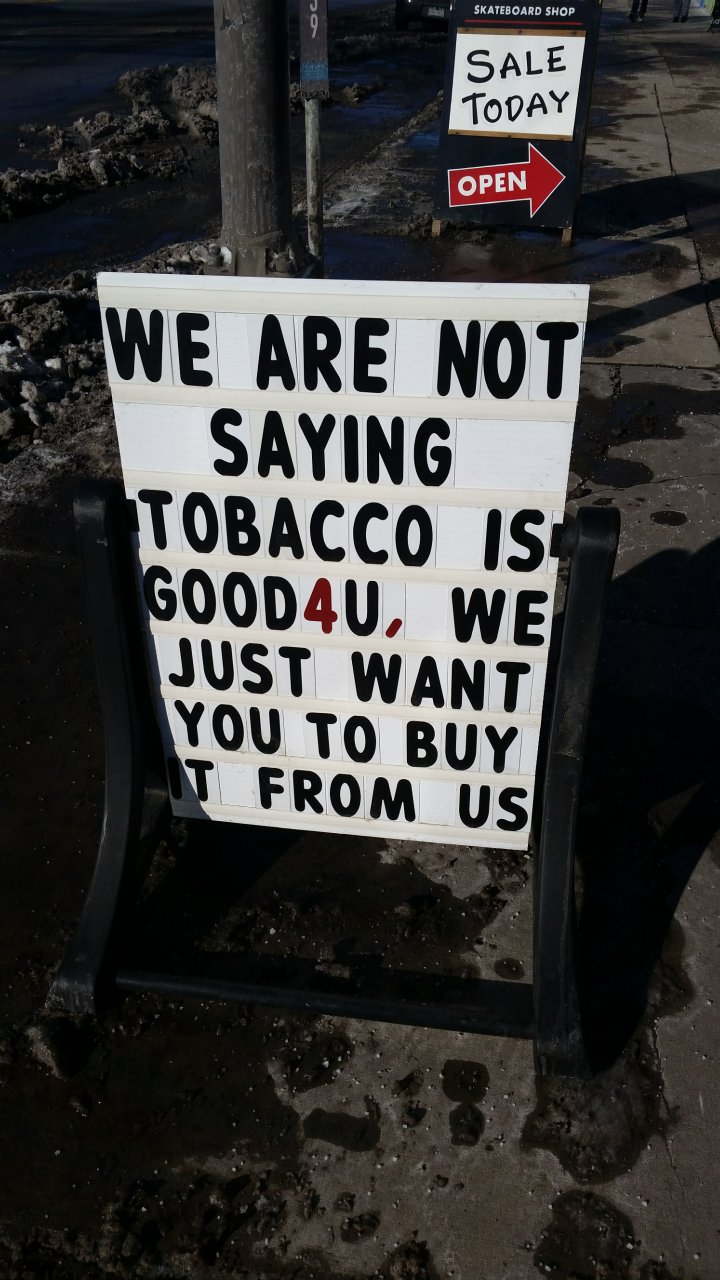 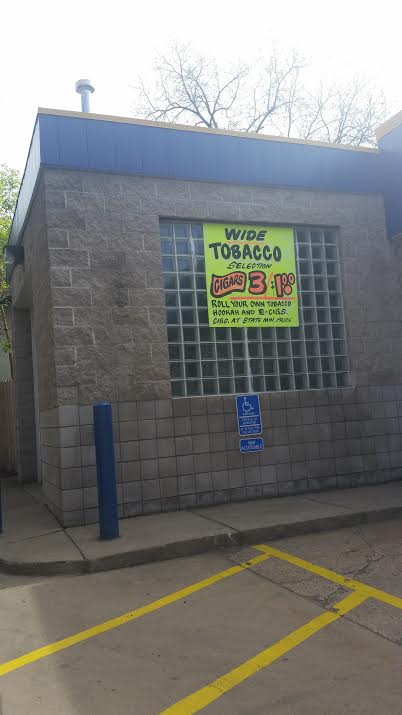 Indoor Tobacco Advertising
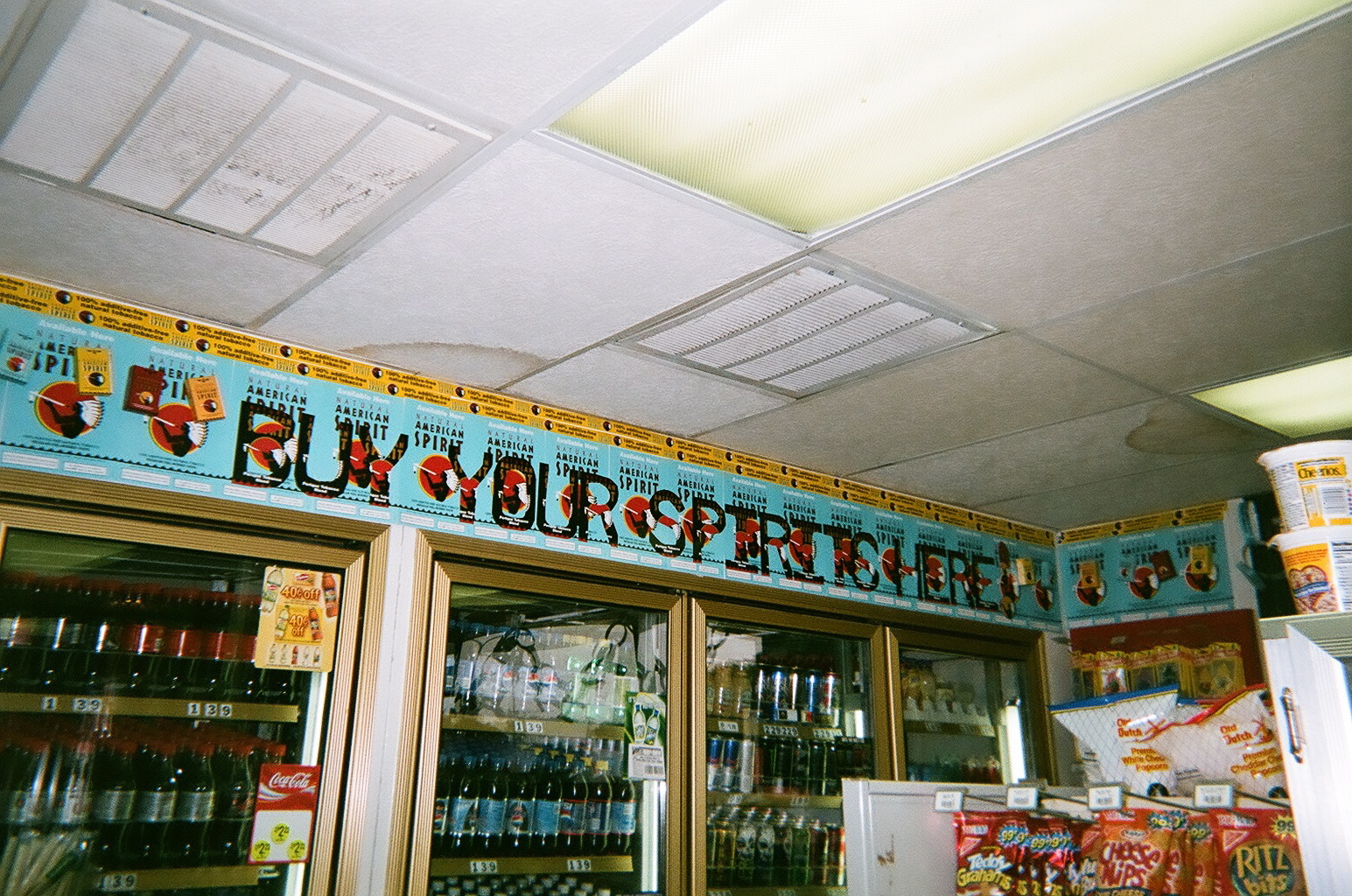 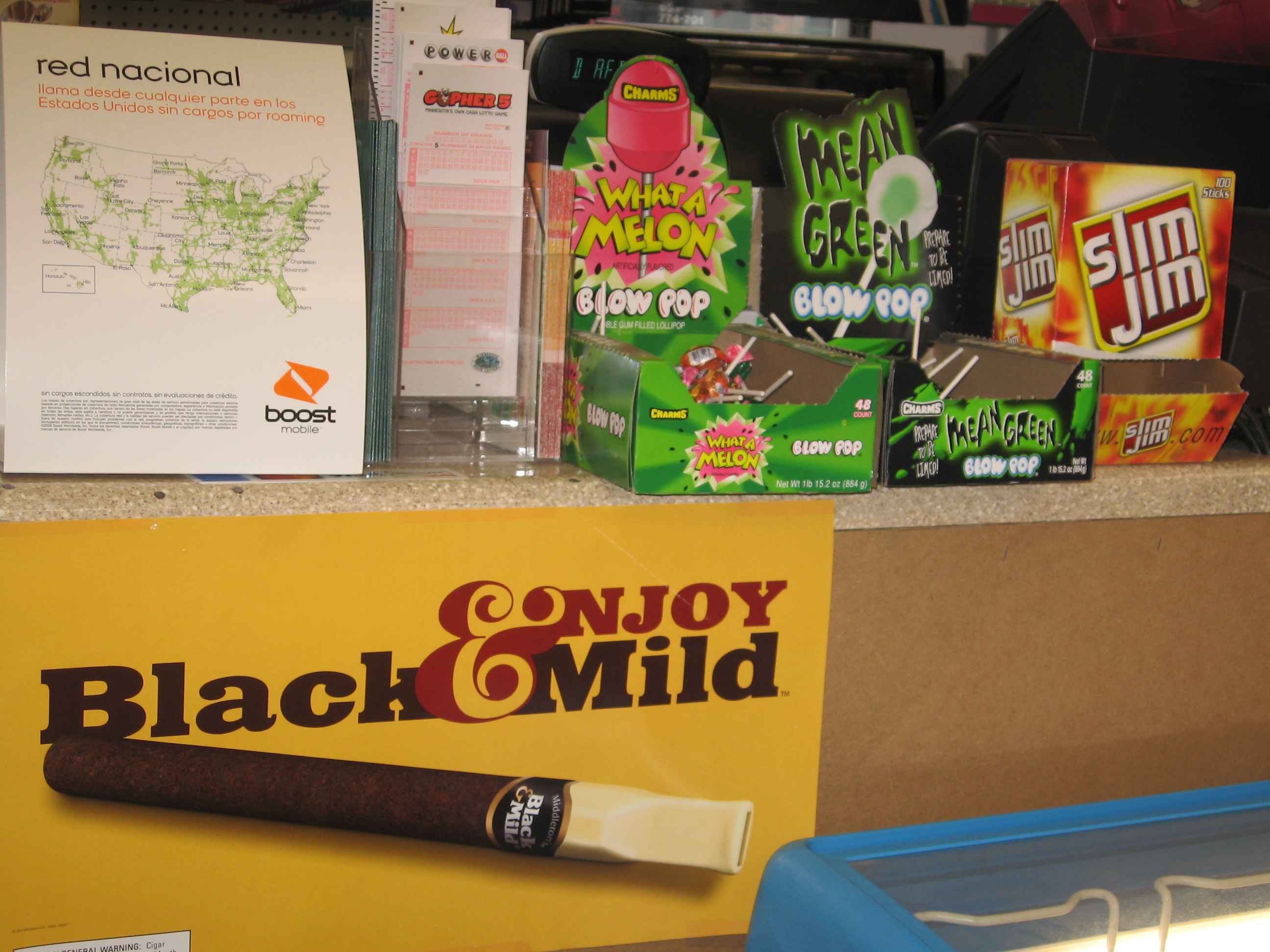 Tobacco Advertisingon Billboards
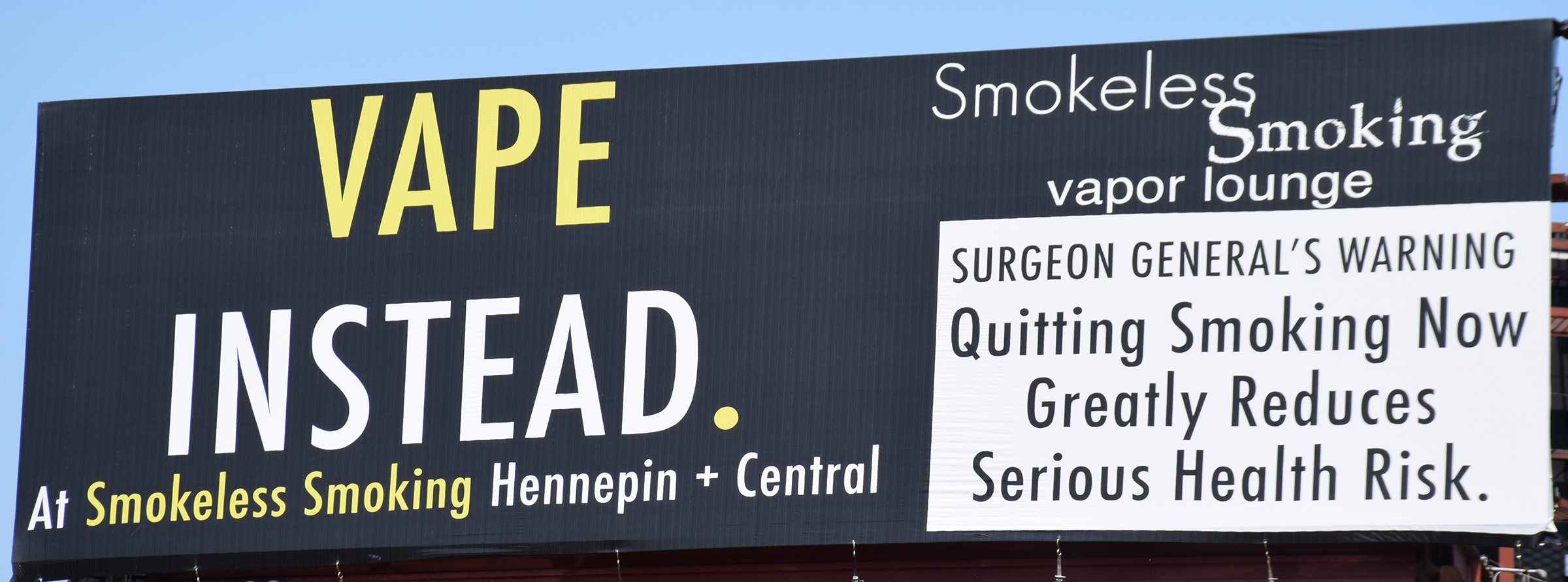 Tobacco AdvertisingThrough the Mail
Tobacco AdvertisingThrough SocialMedia
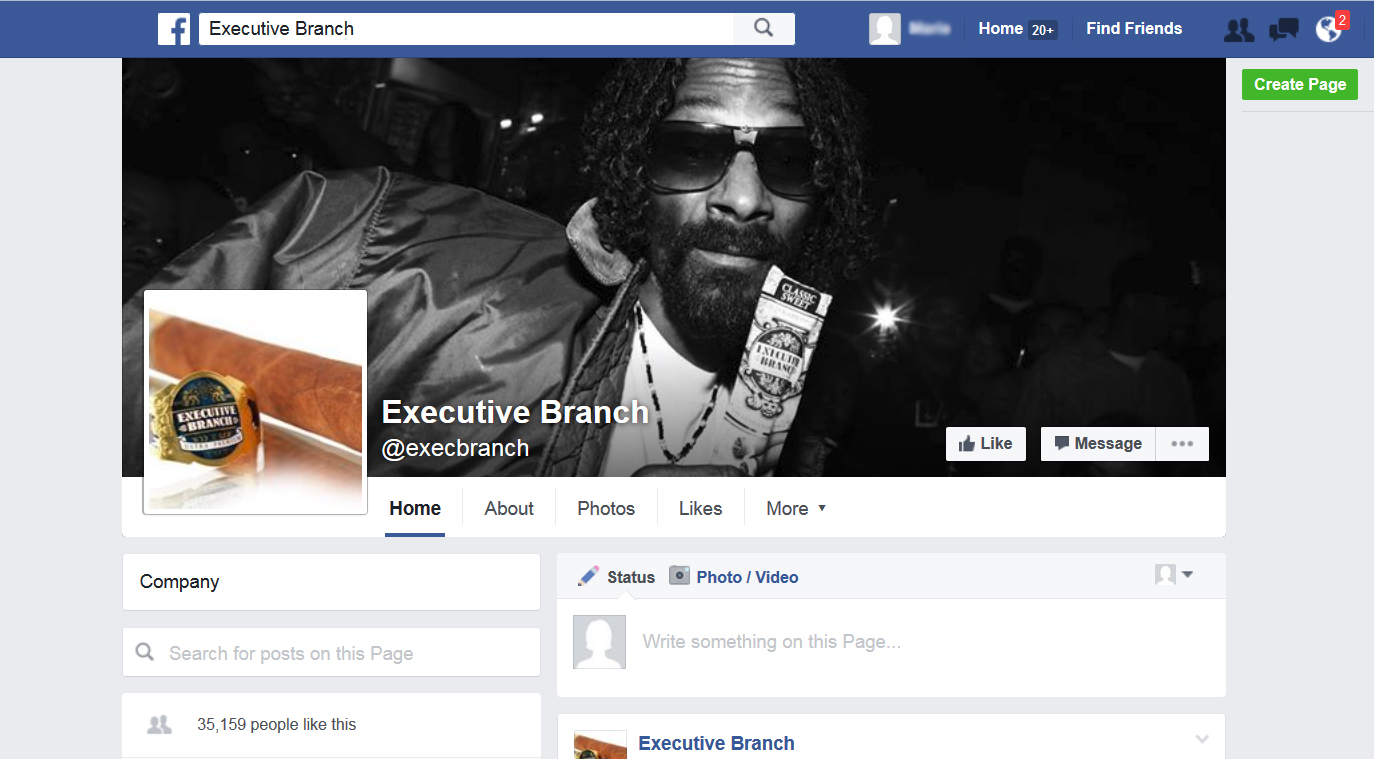 Tobacco Advertisingin Magazines
Tobacco Advertising in Magazines: Discussion Questions
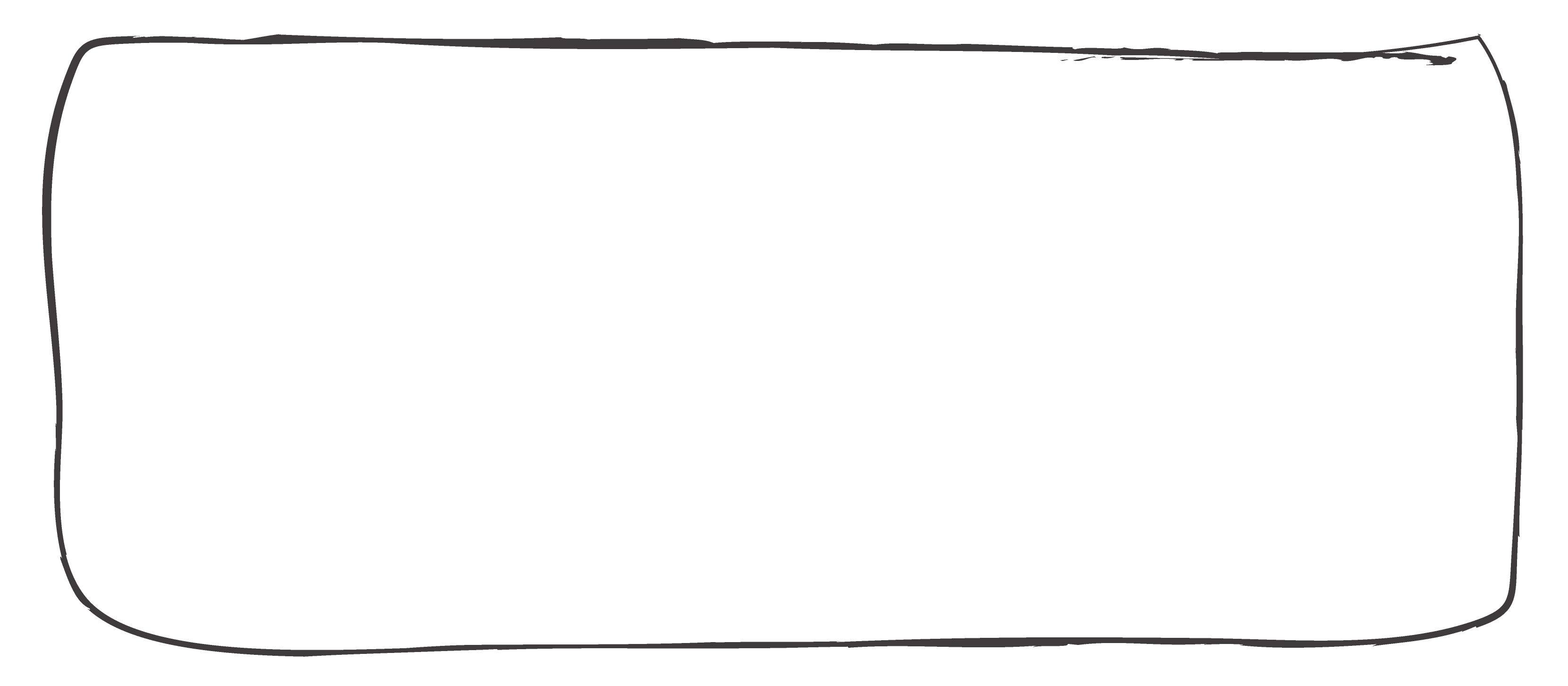 1. Who does this advertisement target? (i.e. age, gender, ethnicity)2. Why is this company targeting this group?3. How is this advertisement trying to attract this group?(look at your factsheet for help)4. Do you think this advertisement will be successful?
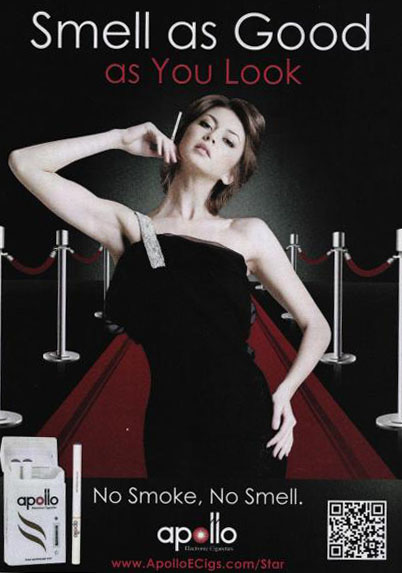 #1
Star Magazine: October 2013
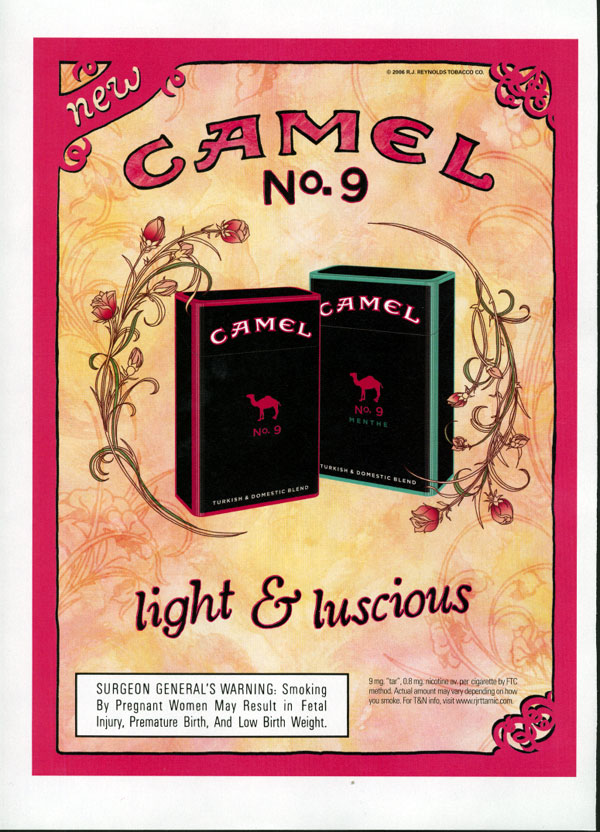 #2Cosmopolitan: January, February 2007
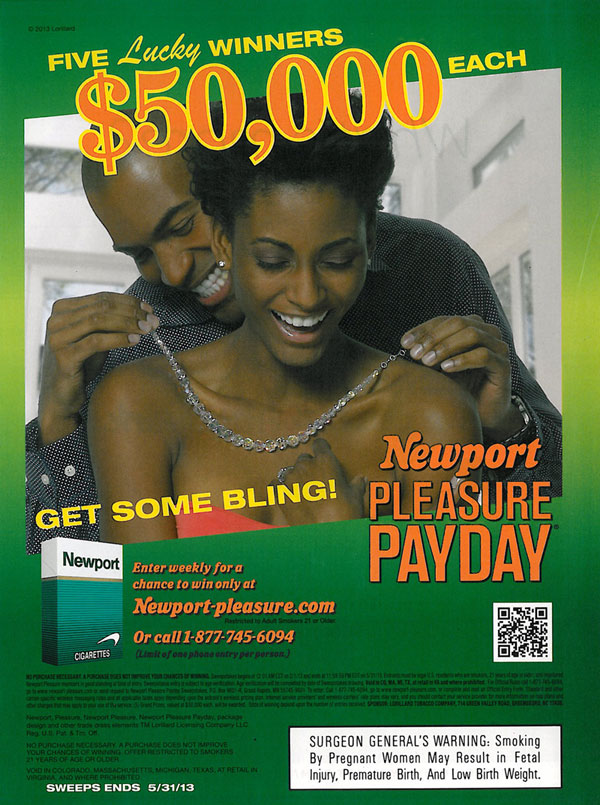 #3Essence: March 2013
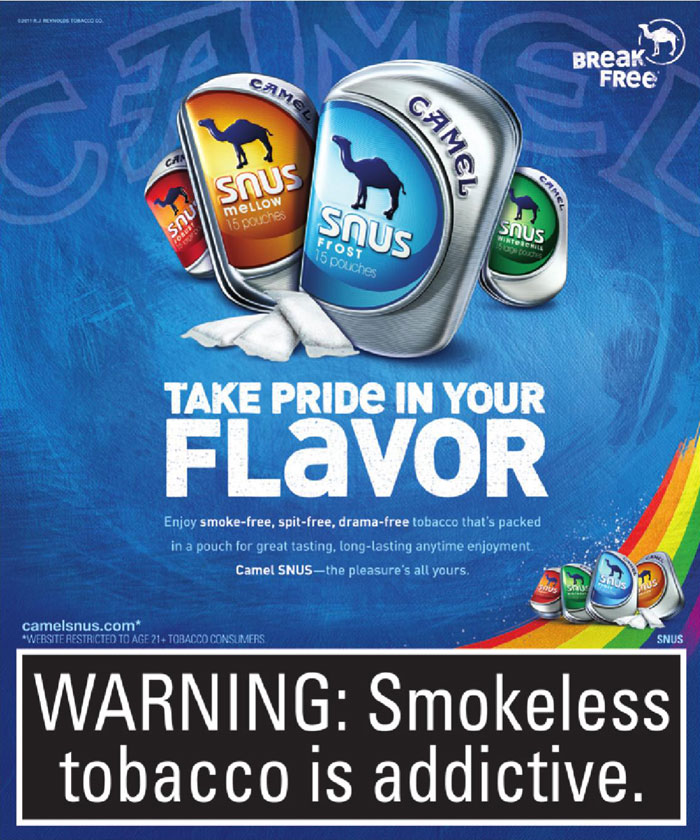 #4Lavender (Minneapolis): October 6, 2011
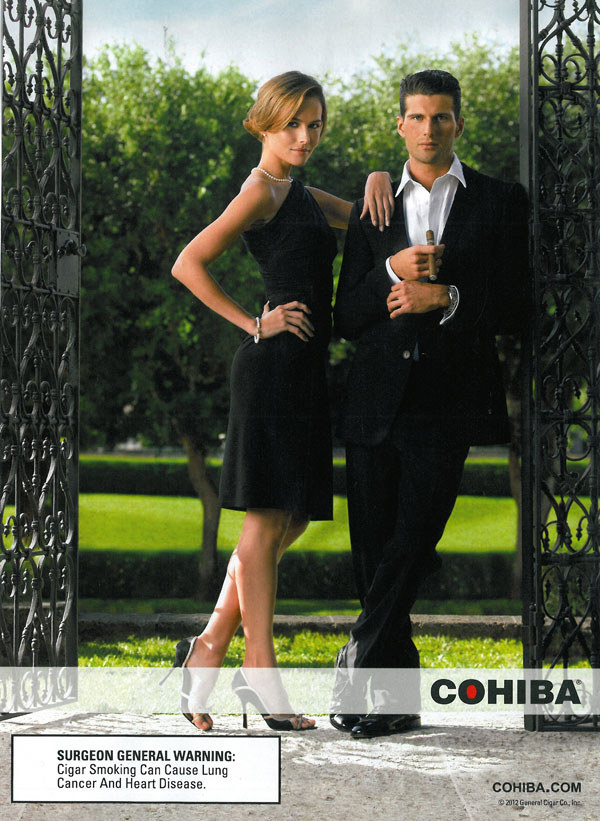 #5Esquire: August 2012; September 2012
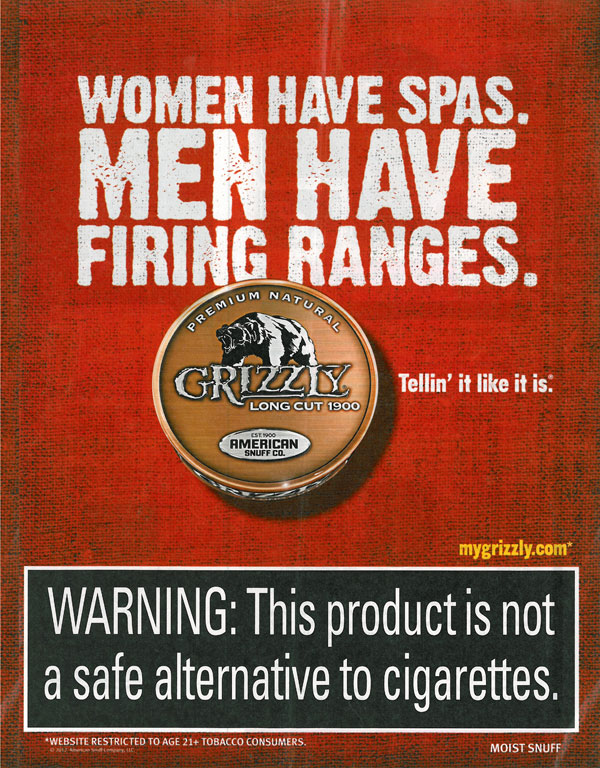 #6Field & Stream: July 2012
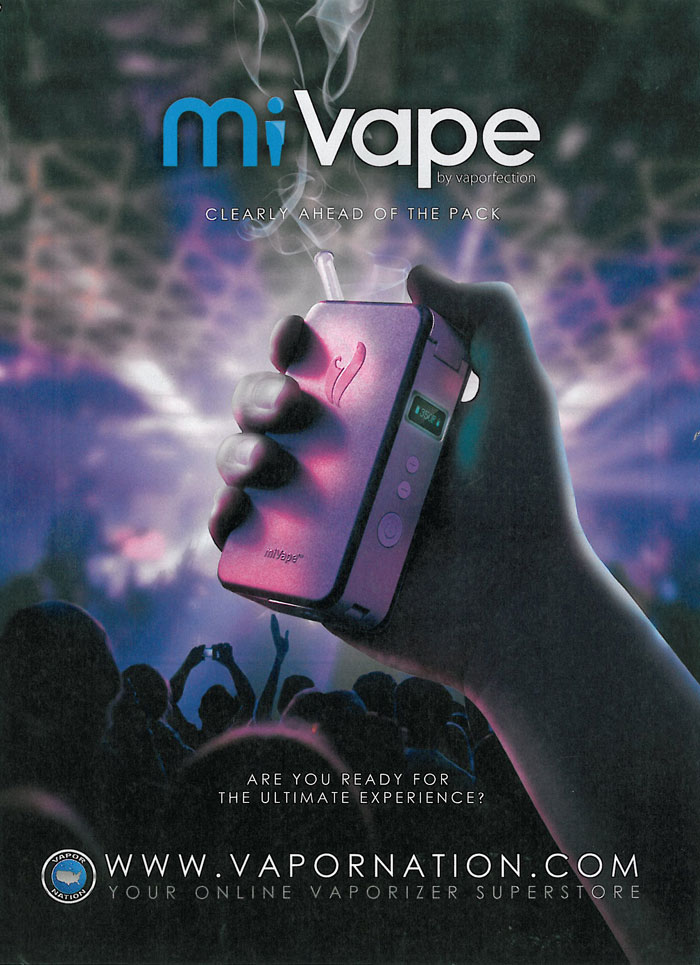 #7Rolling Stone: July 2, 2015
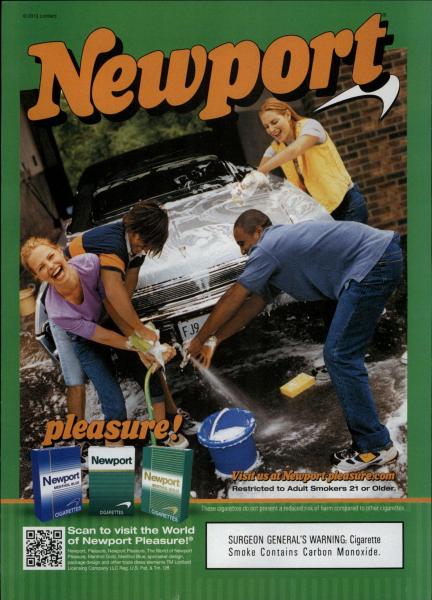 #8People: April 2013; December 2013
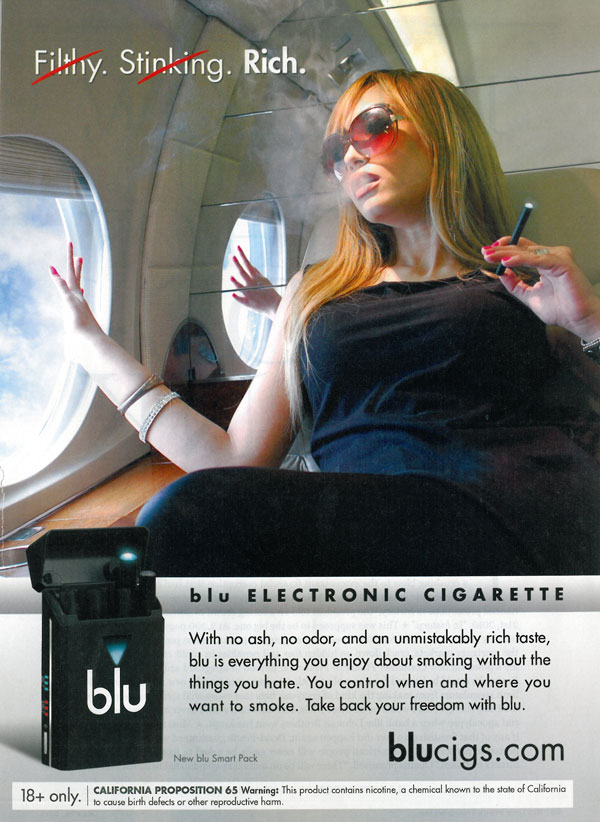 #9Rolling Stone: May 2012
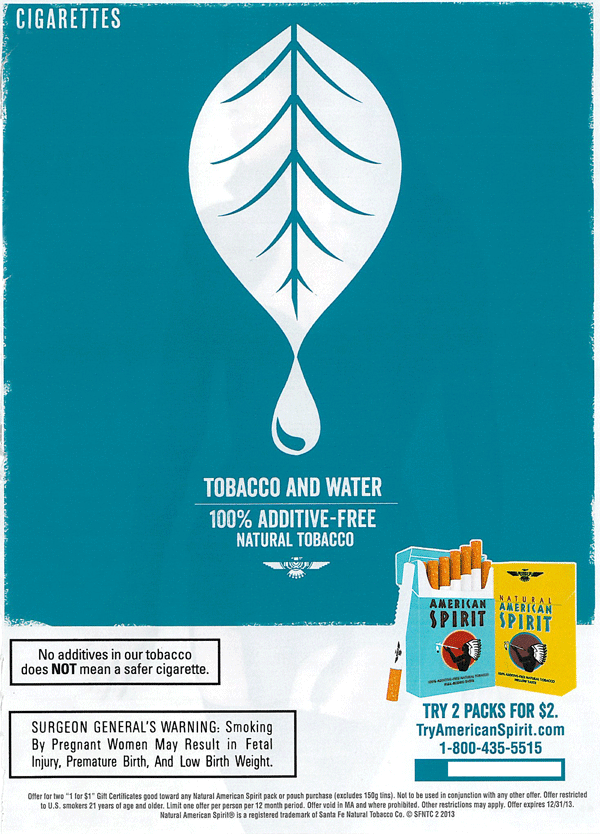 #10Maxim: April 2013
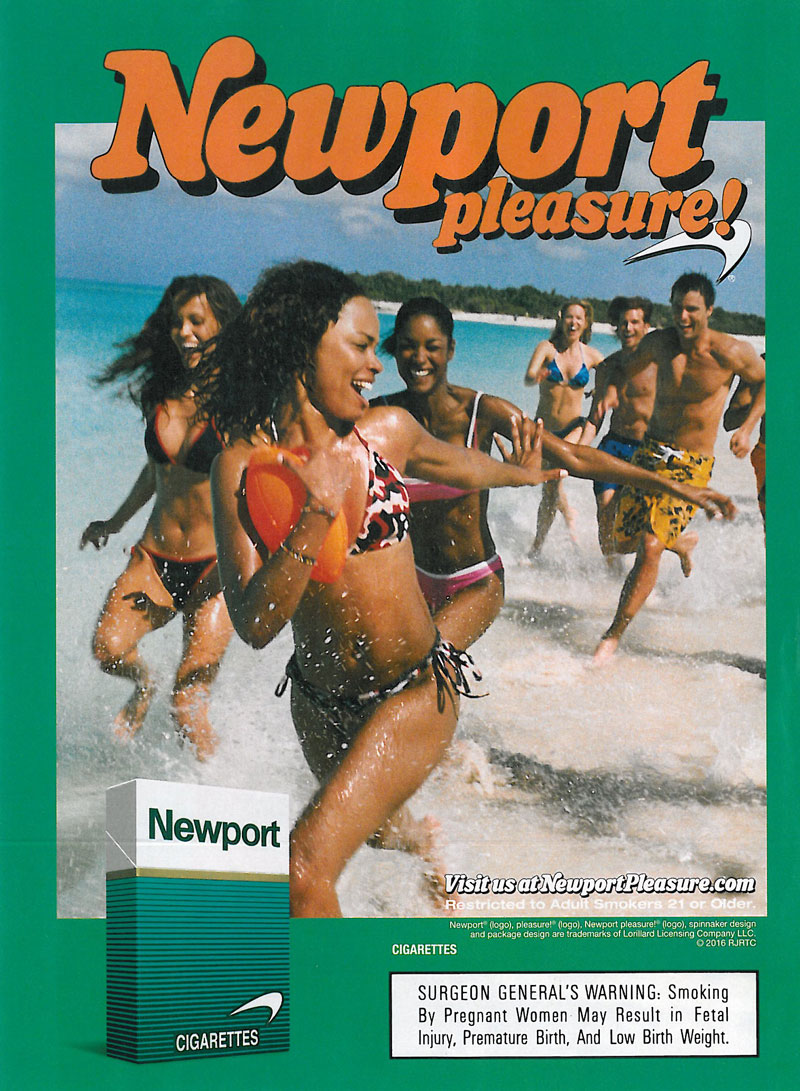 #11Sports Illustrated: February 23, 2016
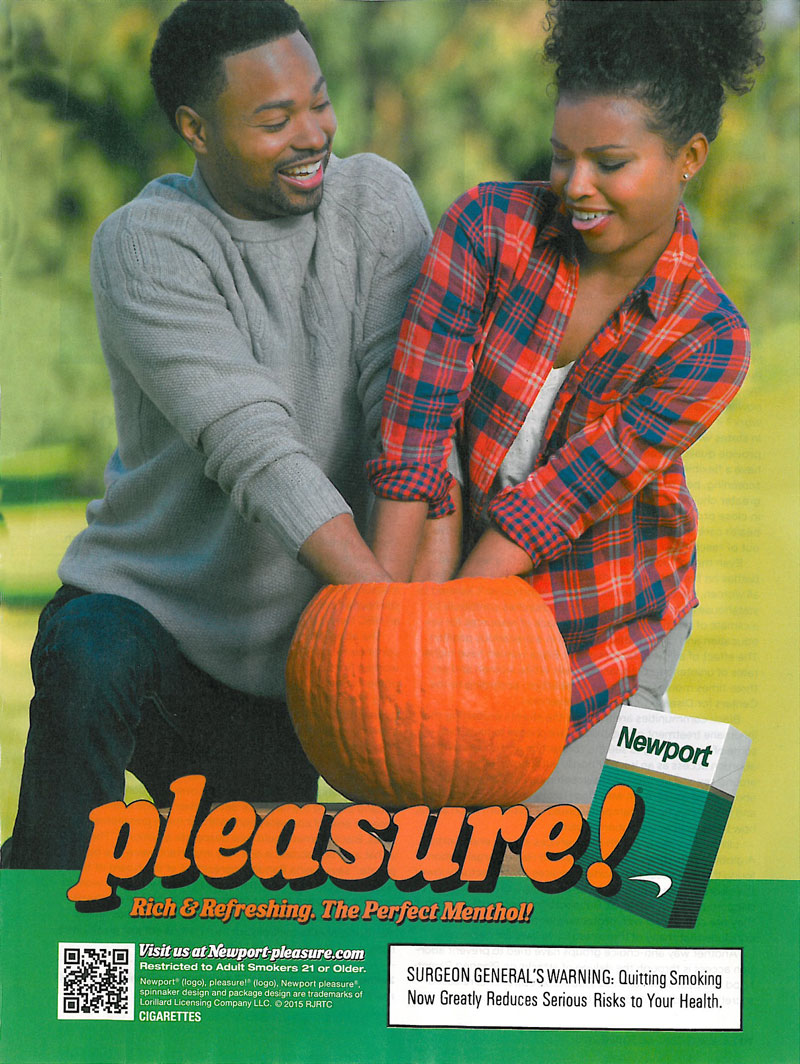 #12Essence: October 2015
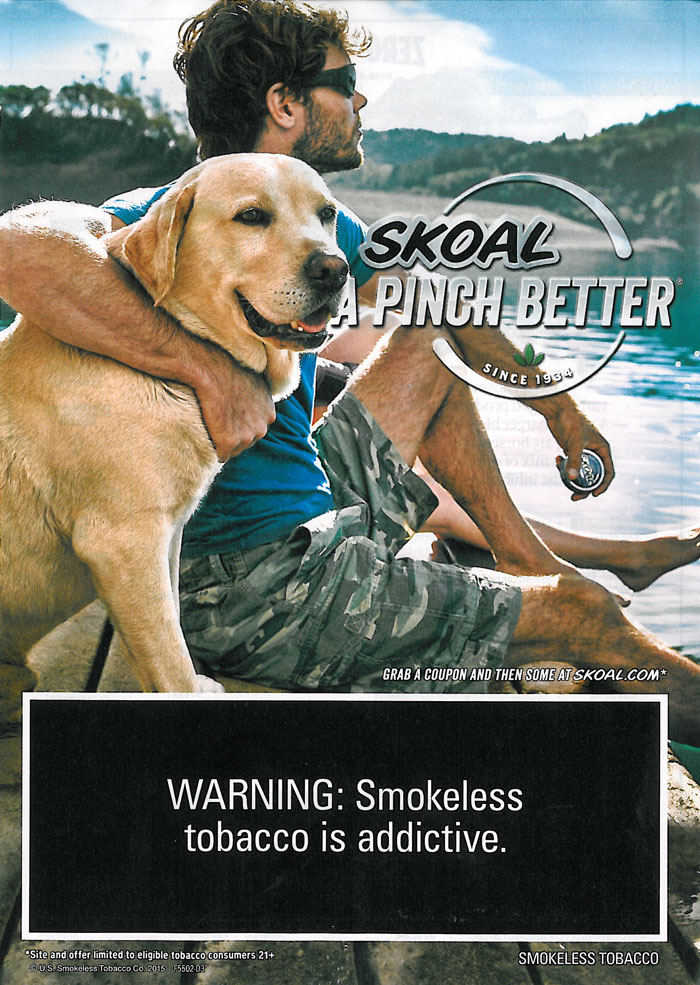 #13Car and Driver: July 2015
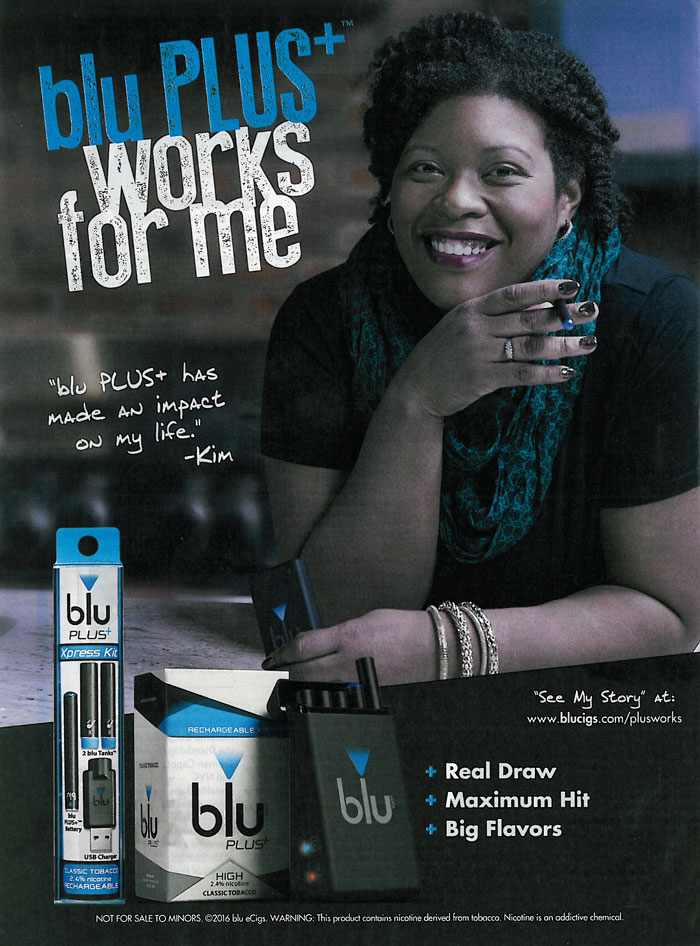 #14Entertainment Weekly: February 19/26, 2016
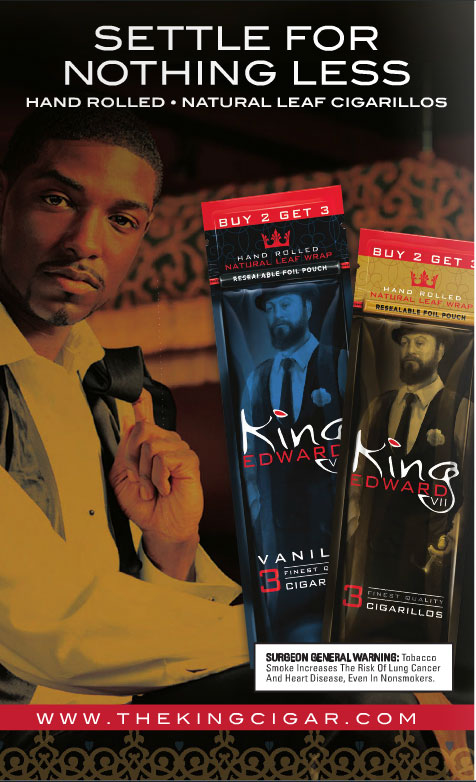 #15Philadelphia Weekly: October 8, 2014